نشاط 
إثرائي ١
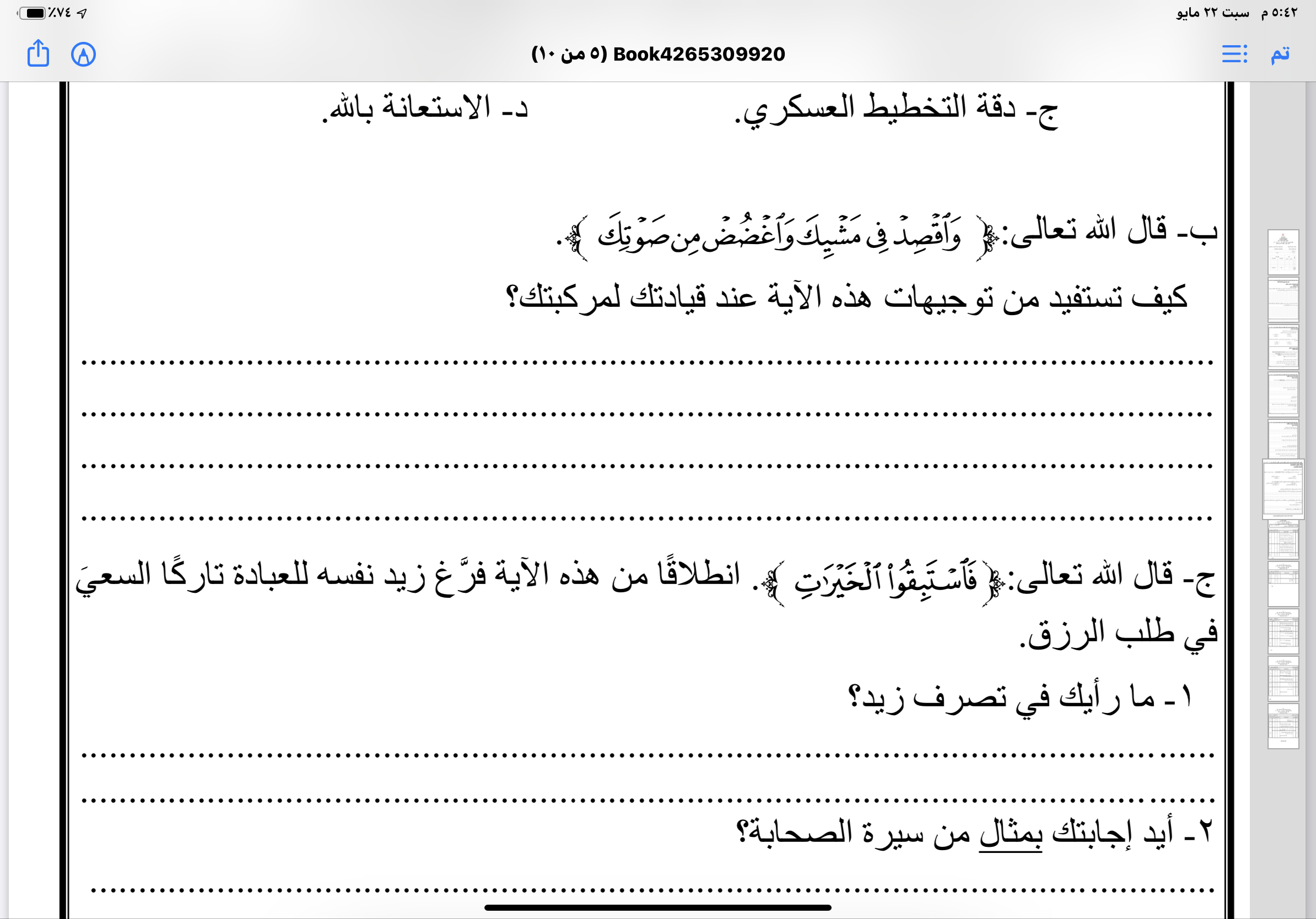 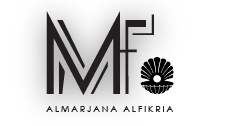 نشاط ختامي
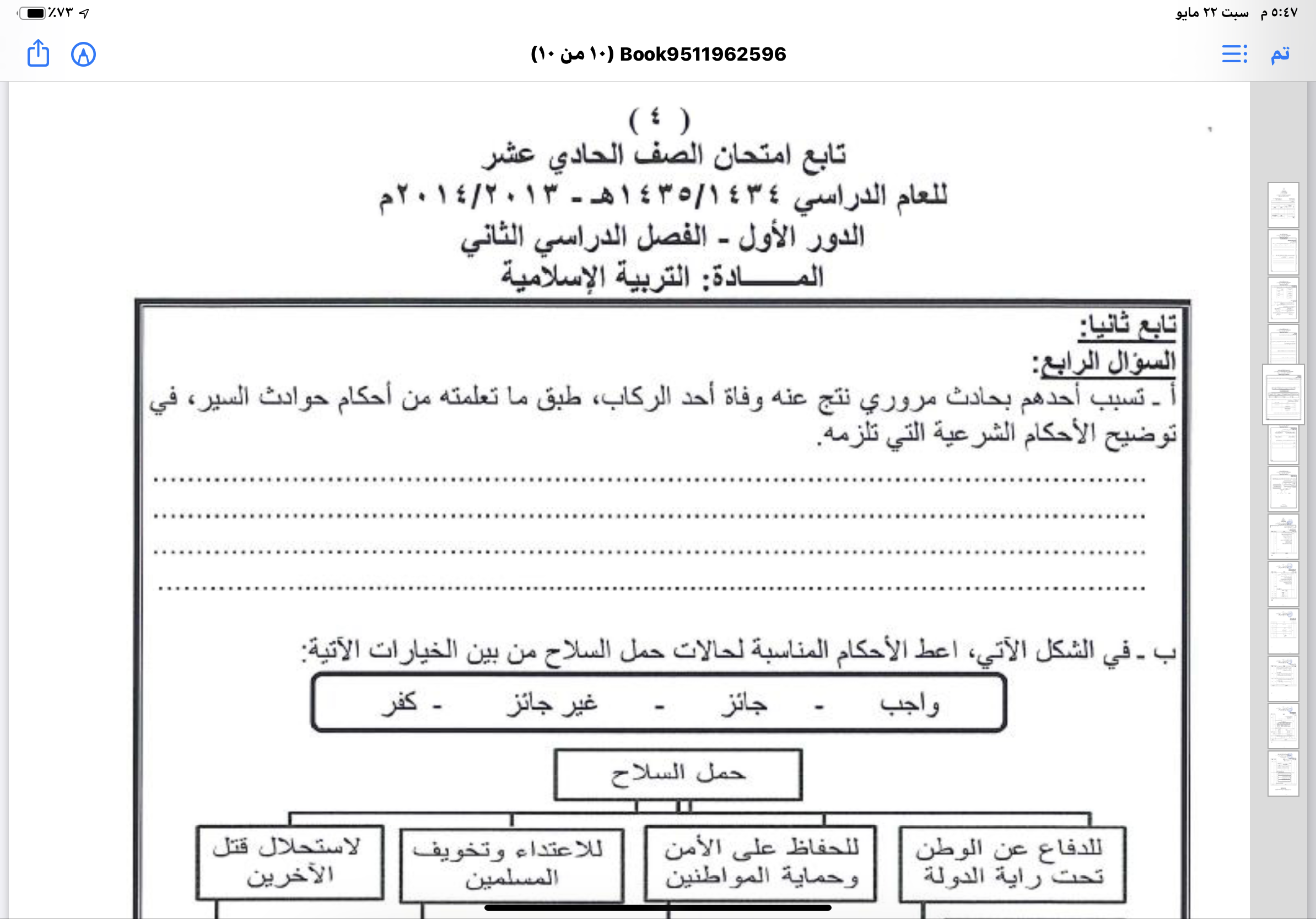 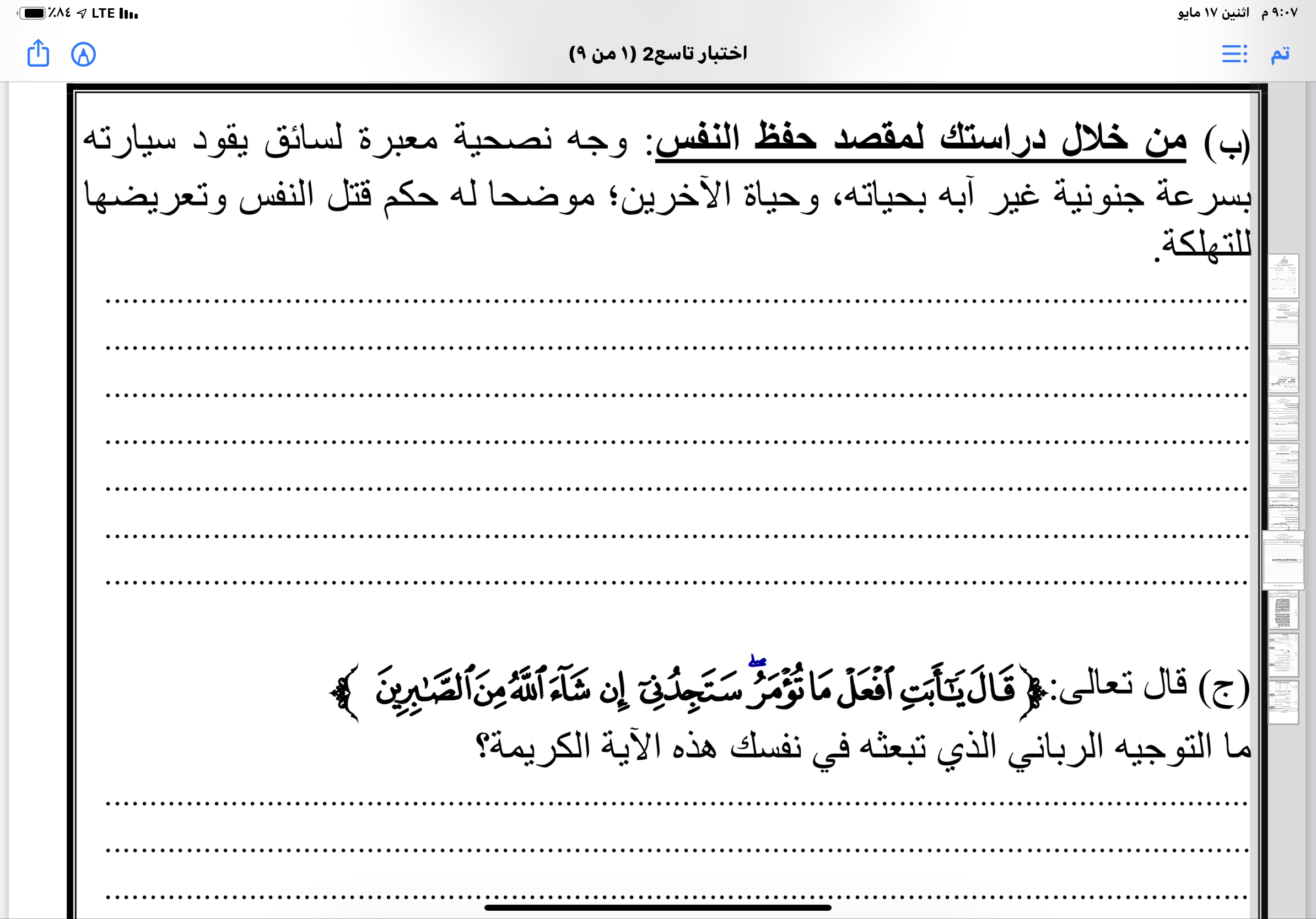 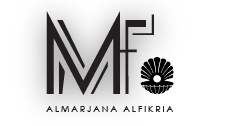 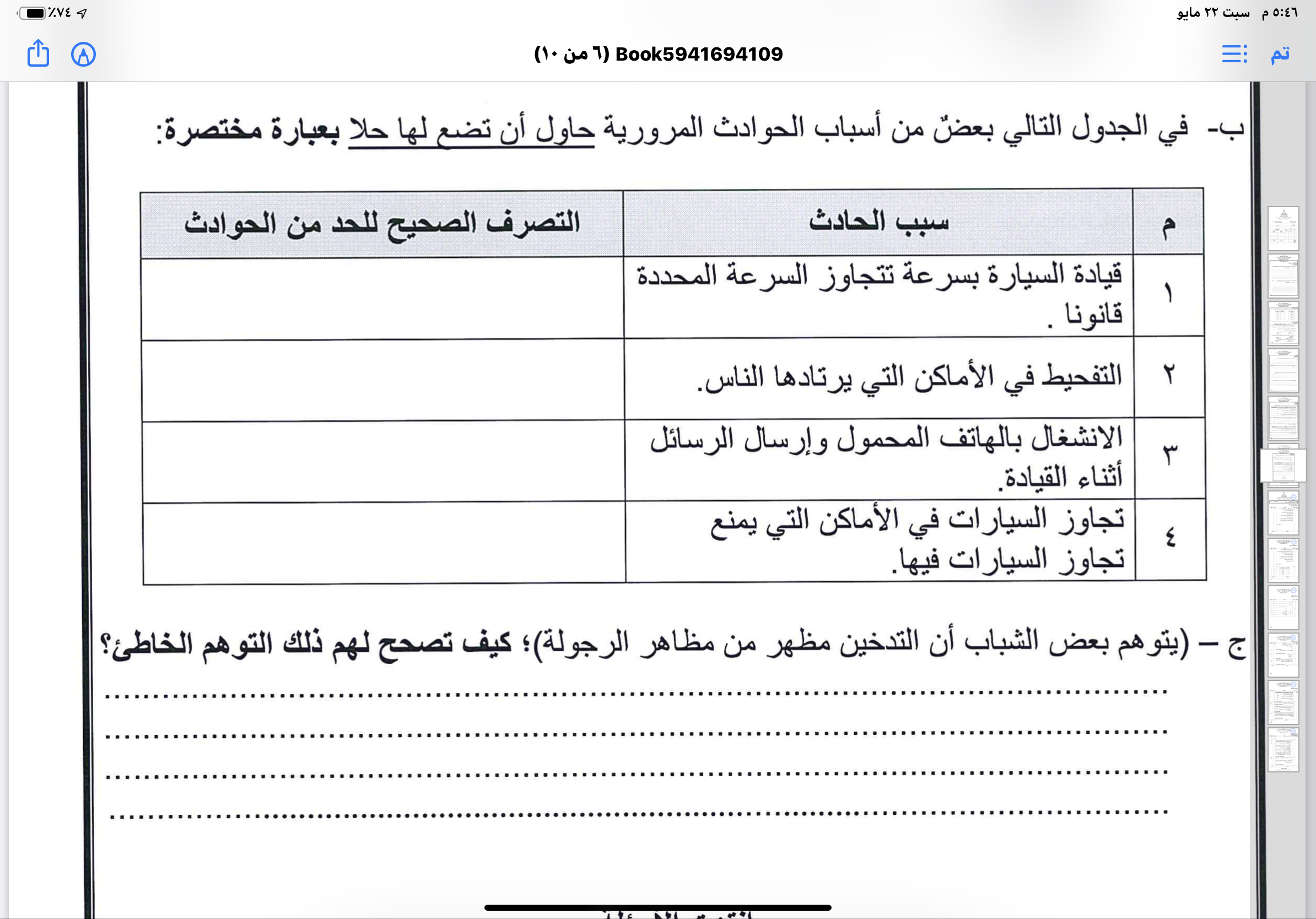 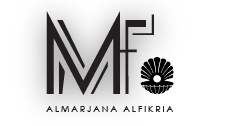